Bow Down
Song ID: 0000
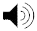 Intro
Verse 1
F
F
C/E
Bow down before  the  Lord
C
F/A
Bb
Worship Him      O’ Worship Him
Dm
F
C/E
Bow down before Our God
F/A
Bb
C
Enter       in ………      O’ enter in
Chorus Pt 1
F
F/A
Bb
Bb/C
F
Consuming fire and sweet per-----fume
Dm
C/E
Bb
F
F/A
His awesome presence fills this room
Chorus Pt 2
C/E
Dm
Bb
This is holy ground
C/E
Dm
Bb
This is holy ground
C/E
Dm
Bb
Bb
C/E
F
This is holy ground     So come and bow down
Close
C/E
Dm
Bb
Bb
C/E
F
This is holy ground     So come and bow down
Verse 3
Bridge
C/E
F
C
F/A
F
Bb
Bow down before the Lord   Worship  Him     O’  Worship Him
Dm
F
C/E
F/A
C
Bb
Bow down before our God     Enter in ………O’ enter in
F
F/A
Bb
Bb/C
F
Consuming fire and sweet per-----fume
Dm
C/E
Bb
F
F/A
His awesome presence fills this room
C/E
Dm
Bb
This is holy ground
C/E
Dm
Bb
This is holy ground
C/E
Dm
Bb
Bb
C/E
F
This is holy ground     So come and bow down